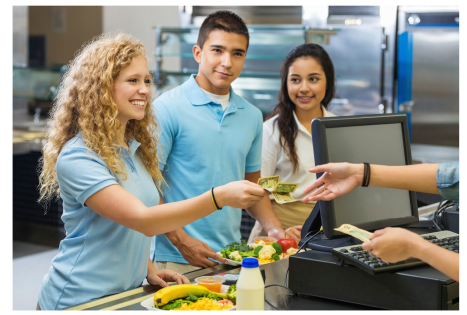 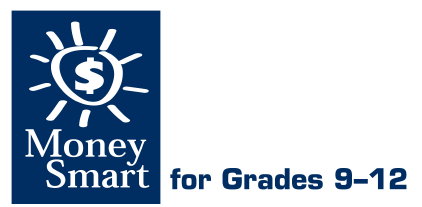 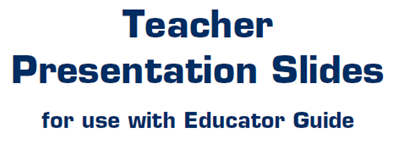 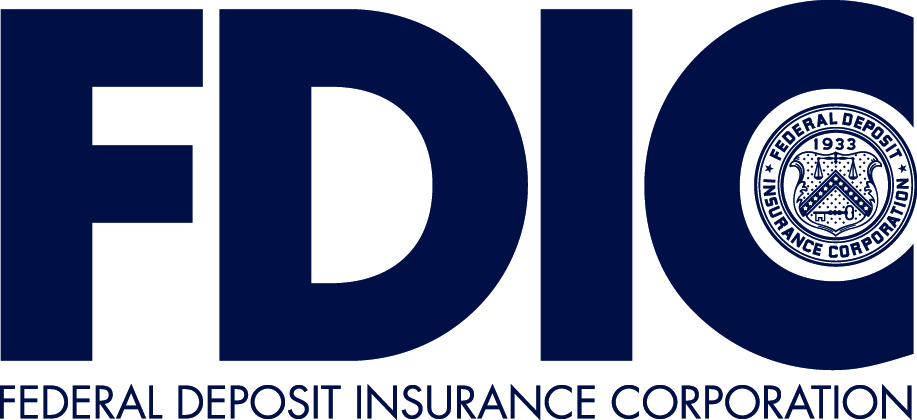 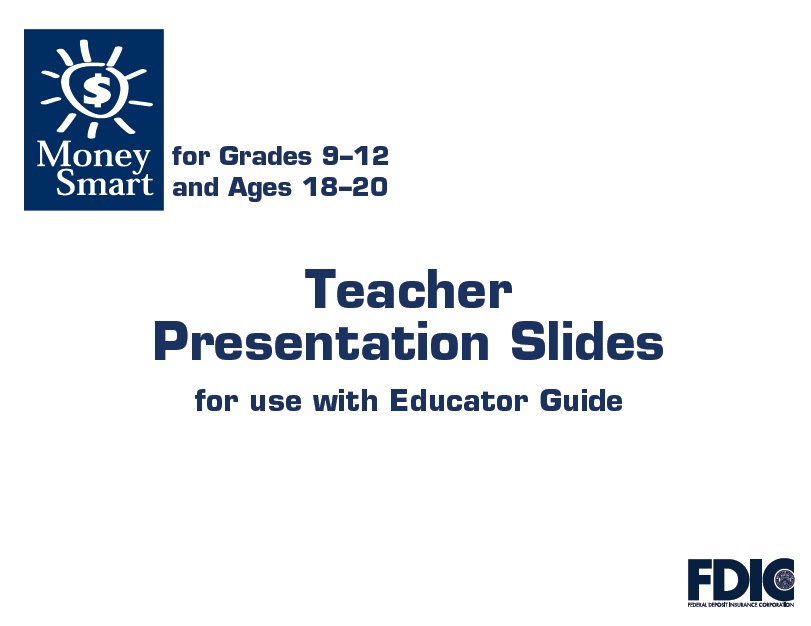 LEVEL 4  LESSON 17
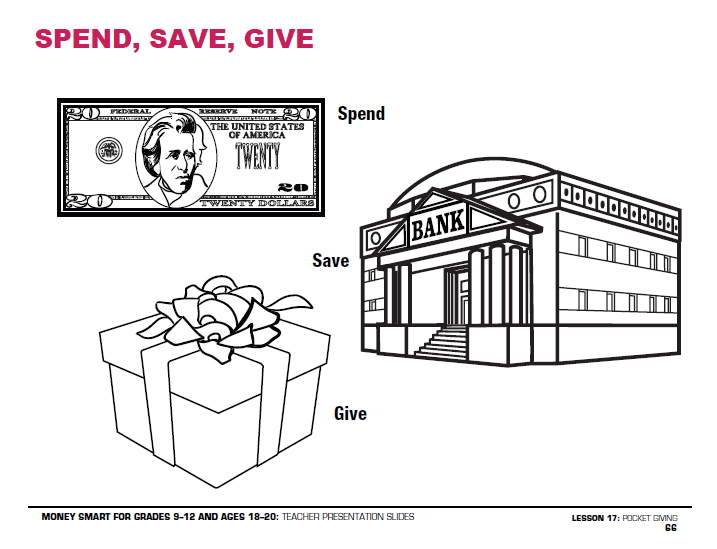 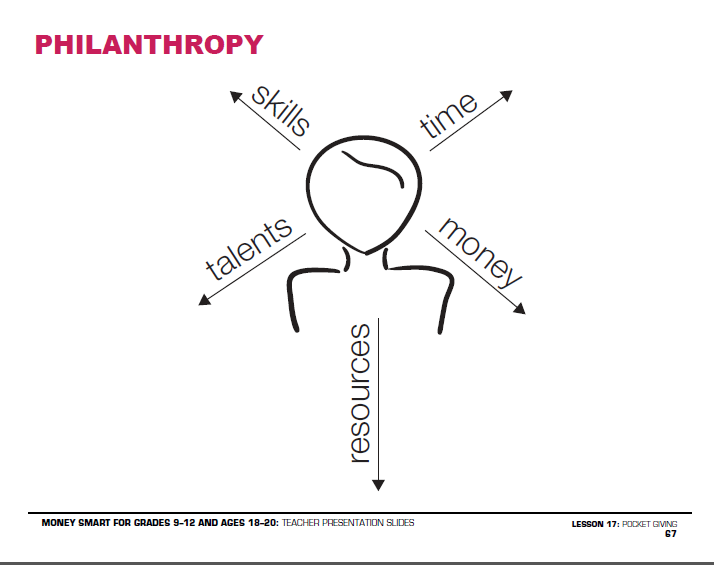 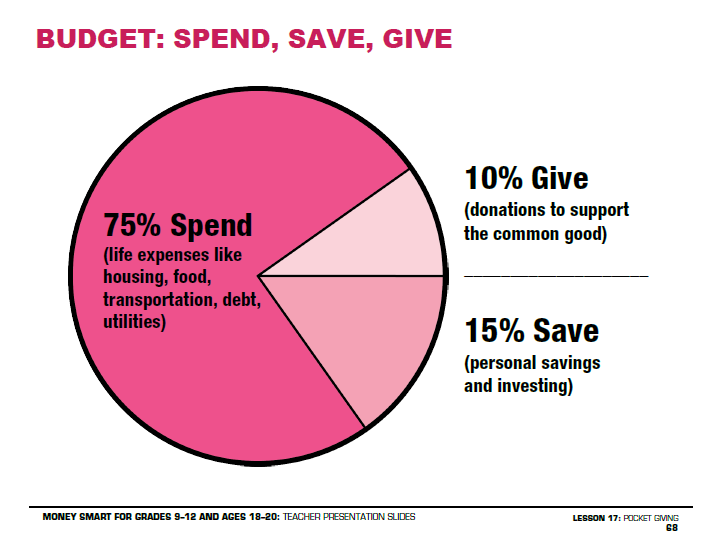